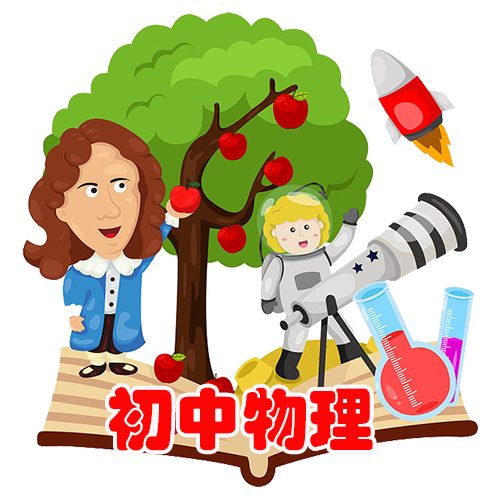 人教版物理（初中）
中物理
第二十章 电与磁
本章复习
知识网络
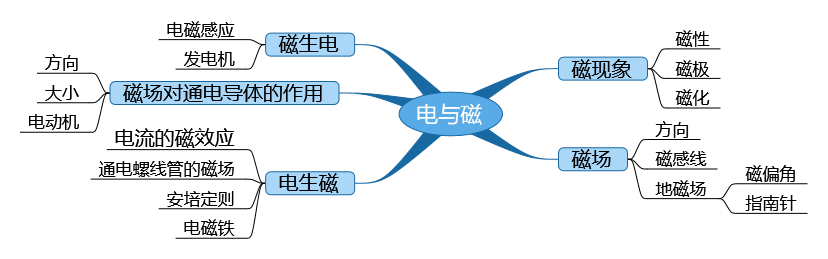 知识点梳理
铁、钴、镍
磁体
磁性最强
最弱
南(或S)极
北(或N)极
排斥
吸引
磁场
磁感线
N极
S极
地理南极
地理北极
磁偏角
沈括
磁化
永磁体
软磁体
电流的方向
电流的方向
磁效应
磁效应
奥斯特
奥斯特
条形磁体
电流方向
电流强弱 、 线圈匝数 、 有无铁芯
N极
线圈的匝数
通断电
电流大小
通断电
电流方向
电流大小
低电压
弱电流
高电压
强电流
低压控制电路
高压工作电路
电信号
声信号
力
磁感线方向
电流方向
转子
定子
换向器
法拉第
切割磁感线
电磁感应
感应电流
交变电流
频率
赫兹
Hz
50 Hz
直流电
电能
知识点练习
1. 在一块有机玻璃板上，安装一个用导线绕成的螺线管，在板面上均匀撒满铁屑，通电后铁屑的分布如图所示．图中A、B两点相比，______点磁场较强．实验中________(选填“能”或“不能”)用铜屑代替铁屑显示磁场分布．
A
不能
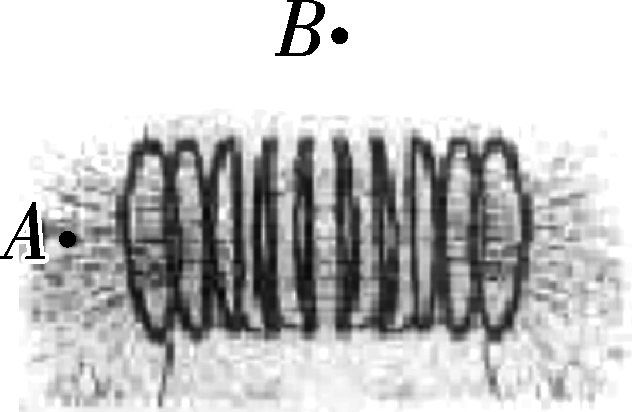 2. 小明把带铁芯的螺线管、电源、导线和开关组成电路，固定在泡沫板上，让它漂浮在水面，制作指南针．如图所示，该指南针的南极(S)应标在泡沫板的(　　)
A. a处
B. b处
C. c处
D. d处
D
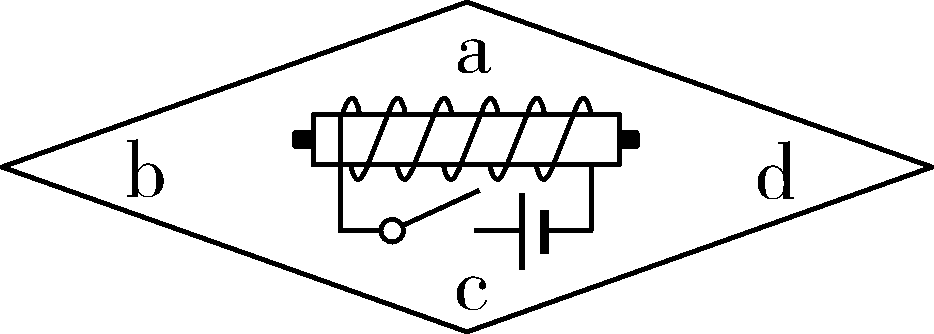 3. 如图所示是一个简易发电装置示意图，当让导线ab向右运动时，电流计指针向左偏转，当ab改为向左运动时，电流计指针会向________ 偏转；如果导线左右往复运动，电路中产生的是___________(选填“交流电流”或“直流电流”)．
右
交流电流
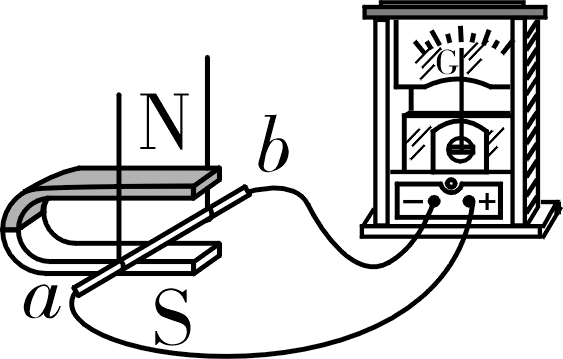 (RJ九年级P138图20.5－1)
4.如图所示，是一个磁信息阅读器．只要将磁卡刷过，检测头中就会产生感应电流，便能得到相应的信息．以下电器件中工作原理与此相似的是(　　)
A. 扬声器  
B. 电磁继电器
C. 发电机  
D. 电铃
C
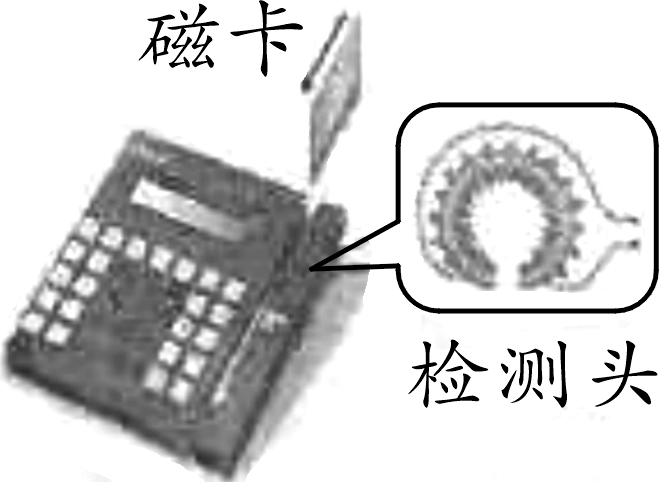 第1题图
5. 如图所示，是小安同学自制的一个实验装置．他把带绝缘层的导线绕在塑料管外，导线两端连接着小灯泡，形成闭合电路，管内封闭一个强磁体．沿图中所示方向来回快速摇动装置，小灯泡发光．以下说法正确的是(　　)
A. 灯丝中电流方向保持不变
B. 实验现象表明电能够生磁
C. 该现象属于电磁感应现象
D. 此装置与电动机原理相同
C
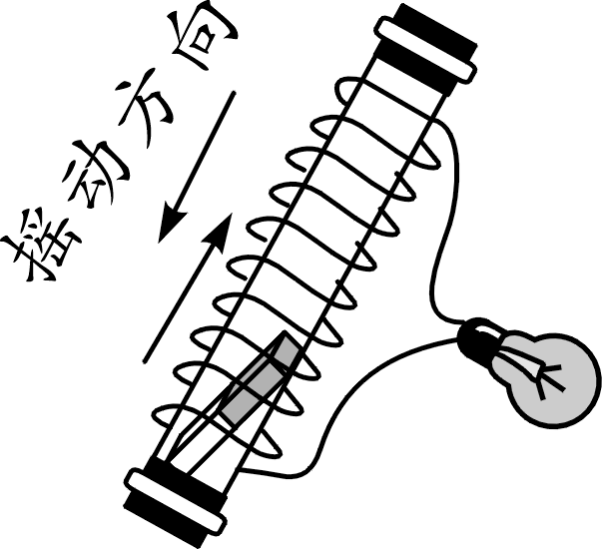 第2题图
6. (2017江西17题4分)(不定项)如图所示，是将绝缘导线缠绕在指南针上面制成的简易电流计．现将导线的两端接到电源两极，磁针发生了偏转，下列关于该装置说法正确的是(　     　)
A. 该简易电流计是利用电磁感应现象制成的
B. 若将电源的两极对调，则磁针会反向偏转
C. 若断开电路，则磁针回到原来的位置
D. 若断开电路，则磁针静止时，其S极将指
向地理南极附近
BCD
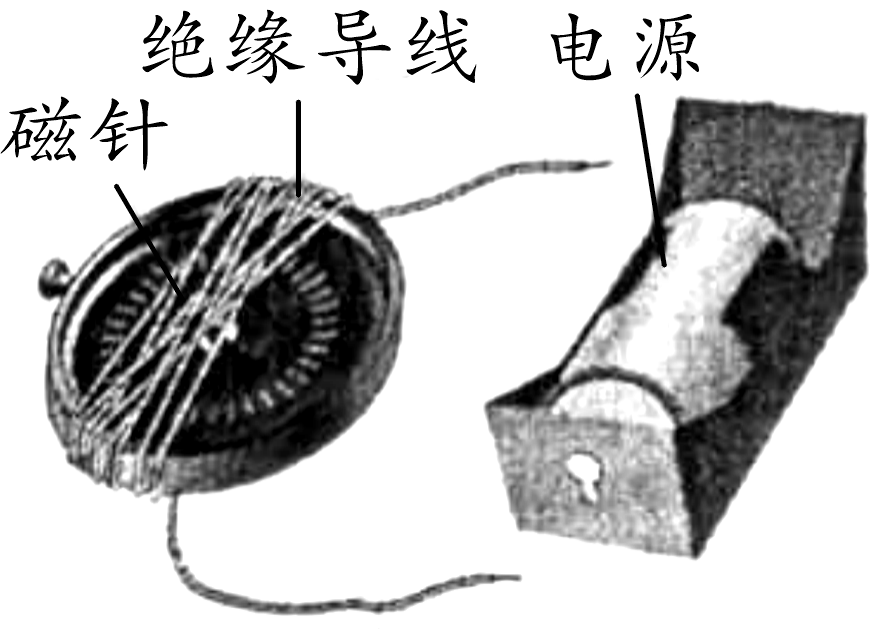 第3题图
7.  如图是条形磁体周围小磁针的指向. 图中各点小磁针有固定指向， 说明磁体周围的磁场具有_______，小磁针被涂黑的一端为N极，则条形磁铁的A端为_____极．
方向性
N
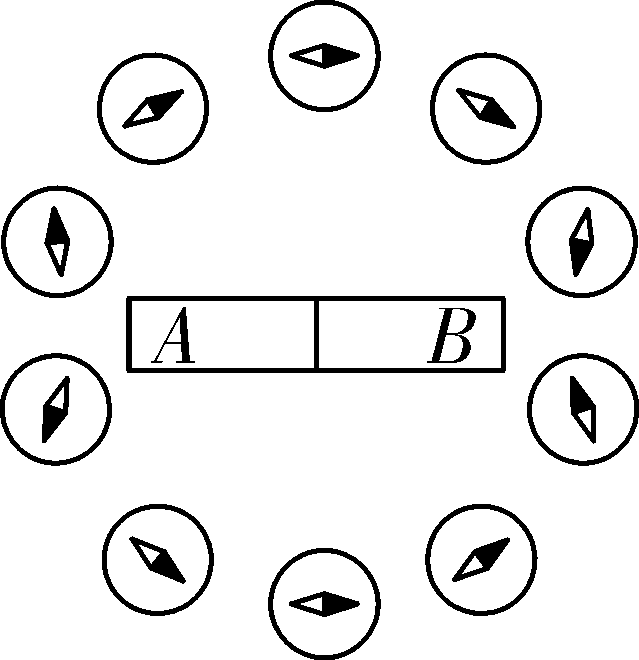 第2题图
8.甲、乙两个磁极附近有一个小磁针，小磁针静止时的指向如图所示(涂黑的一端为N极)，那么(　　)
A. 甲、乙都是N极
B. 甲、乙都是S极
C. 甲是N极，乙是S极
D. 甲是S极，乙是N极
A
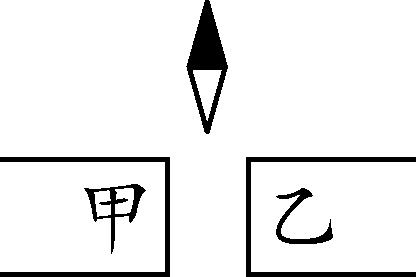 第3题图
9. 下列通电螺线管周围磁感线的分布正确的是(　　)
B
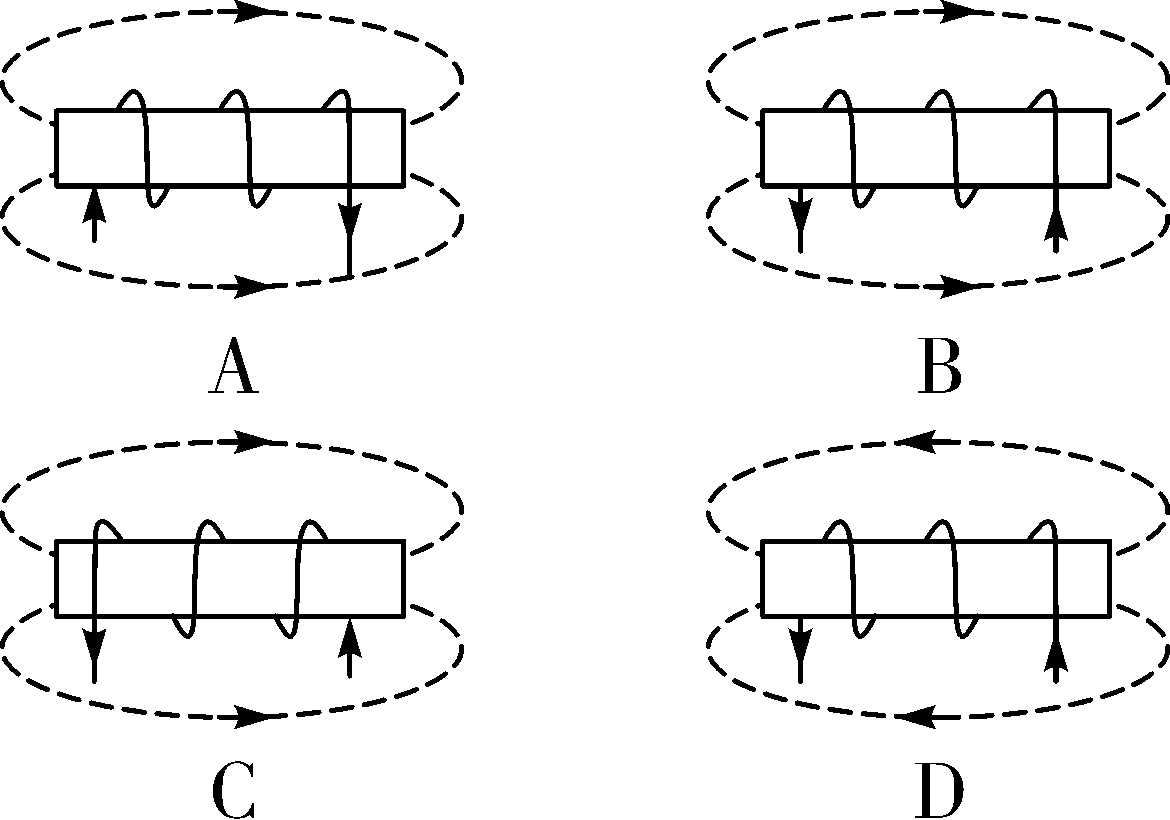 10. 下列四幅图中小磁针北极指向正确的是(　　)
B
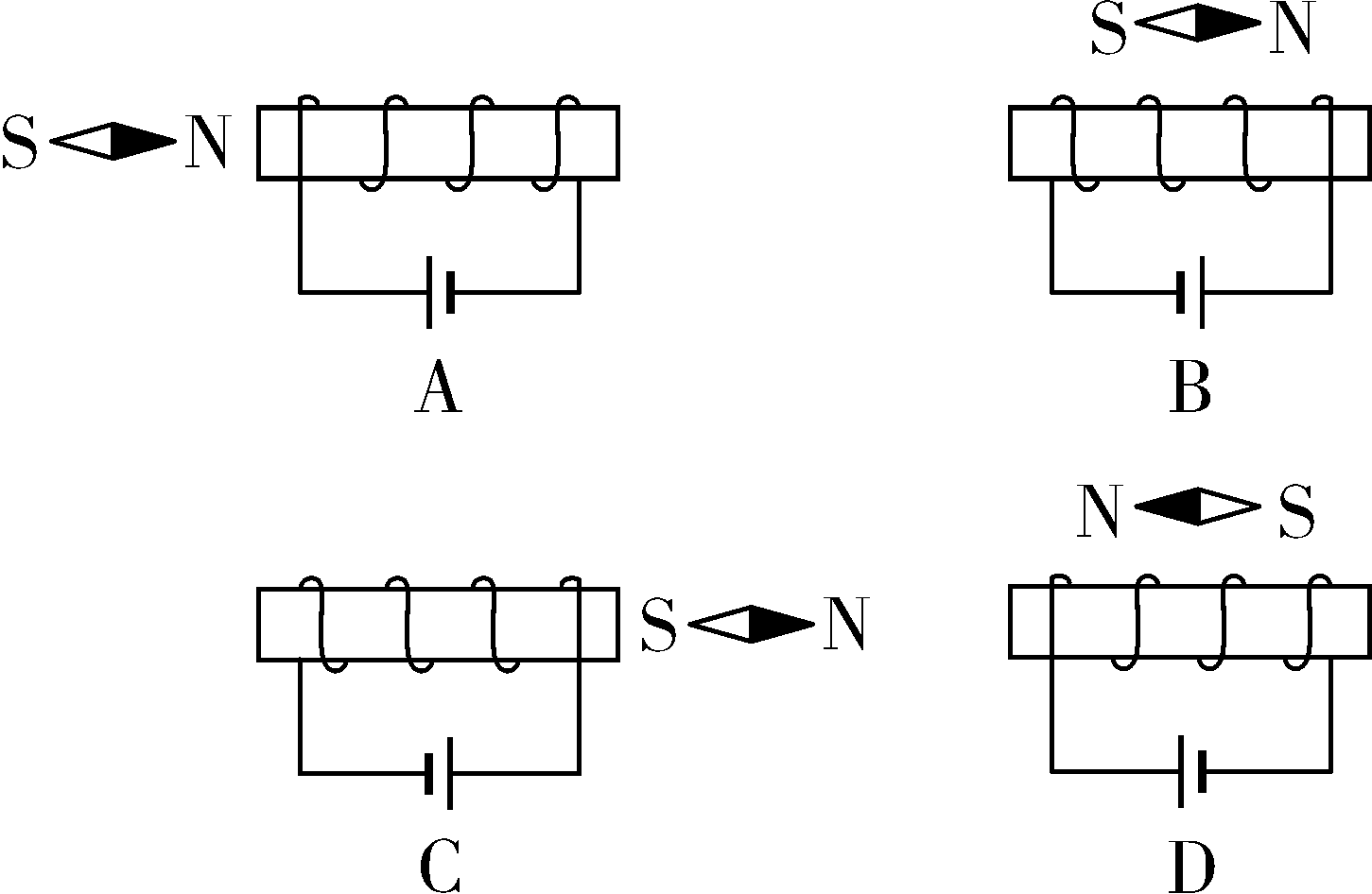 11. 小明在科学拓展课上制作了一个简易喇叭(原理如图)．接通信号源后，电流的方向不断改变，导致线圈的磁极不断变化，通过吸引或排斥磁铁，带动纸盆振动．为改变纸盆振动幅度以调节喇叭响度，下列方法不可行的是(　　)
A. 改变磁铁的磁极　　
B. 改变电流的大小
C. 改变磁铁磁性强弱  
D. 改变线圈的匝数
A
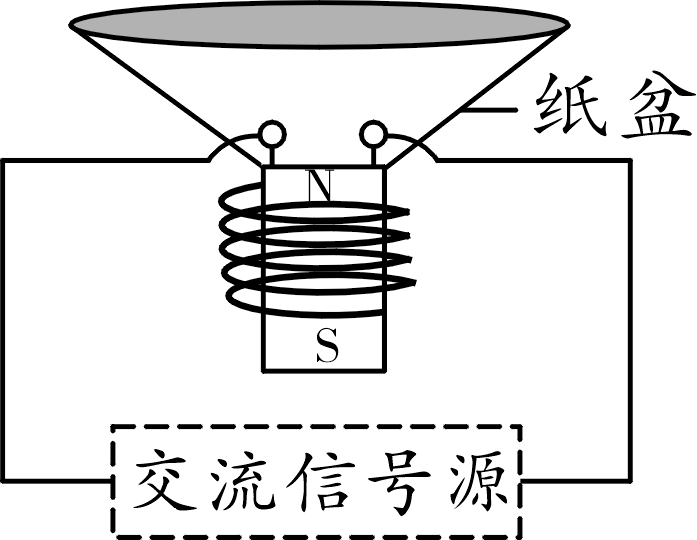 第8题图